令和４年度大阪府商店街等需要喚起緊急支援事業（国事業と連動した需要喚起）
令和４年４月
大阪府商業・サービス産業課
１．商店街等需要喚起緊急支援事業　概要（R４予算額：141,182千円）
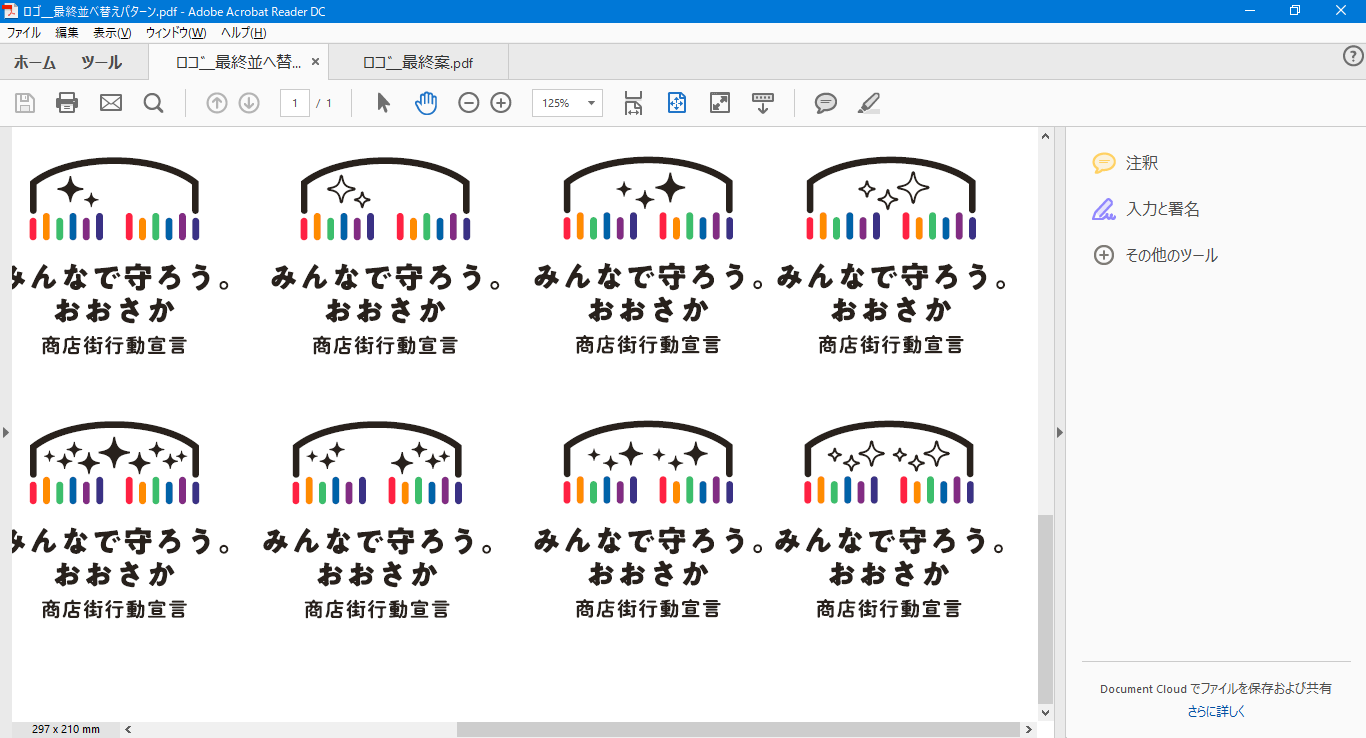 コロナ禍の影響が続く中、地域商業や地域コミュニティの担い手として重要な商店街において、「コロナ禍からの回復に向けた需要喚起」に取り組む。　
　本事業では、国の「がんばろう！商店街事業」に連動した商店街の取組みについて、「府域全体を対象とした情報発信」を行うとともに、昨年度の国事業に採択されたものの、感染症の再拡大等により影響を被った「商店街の需要喚起の取組みを支援」する。
２．取組み内容
国と連動した本事業を梃に、本格的な回復に向けた取組みへ
取組みの支援（申請段階）
府域全体を対象とした情報発信
取組みの支援（実施段階）
R2年度の国事業に採択されたものの、
感染症の再拡大等により、中止等の影響を被ったモデル商店街が対象
３．国の「がんばろう！商店街事業（旧:Go To 商店街事業）」（予算額：30億円）
（１）対象事業者	・商店街等（中小小売業・サービス業のグループ等）
（２）事業内容	・商店街イベント、プロモーション制作、新たな商材の開発等
（３）上限額		・イベント実施やWebサイト制作、商品開発等に係る費用について、1申請あたり、以下の上限額まで支援。
　　　　　　　　　　　　　　　　定額を超えた額については、商店街等が1/2を自己負担
			　1者による単独申請の場合　1申請当たり400万円上限（200万円まで定額支援）
			　2者連携による申請の場合　1申請当たり800万円上限（300万円まで定額支援）
　※詳細については現在調整中、今後の事業再開については感染状況等を踏まえて判断
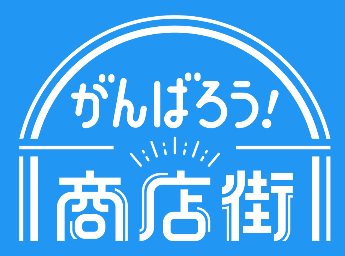